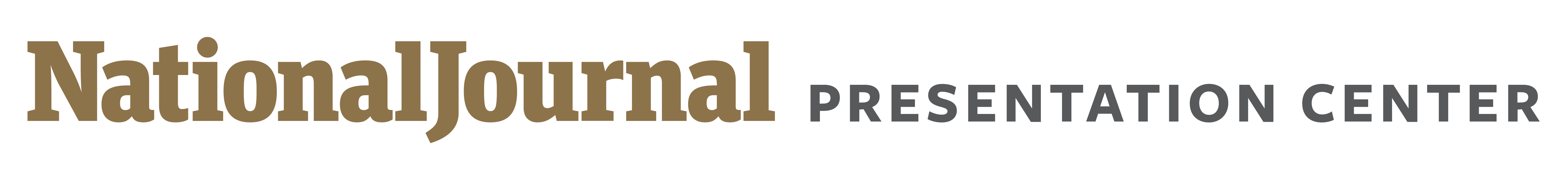 KIRSTJEN NIELSEN
Kirstjen Nielsen confirmed to the position of secretary of DHS
Kirstjen Nielsen, Secretary of Homeland Security
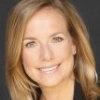 Previous position: Deputy White House Chief of Staff
Position: Secretary of Homeland Security 

Biography
Kirstjen Nielsen was nominated for the position of secretary of Homeland Security on October 11, 2017. Previously, she served as chief of staff to Secretary John Kelly at DHS and as deputy chief of staff in the White House. Her extensive work in government as well as the private sector has focused on homeland and national security issues such as infrastructure protection, cybersecurity, information sharing, preparedness planning, and response and recovery management. Nielsen previously served on the Homeland Security Council in the George W. Bush administration as special assistant to the president and senior director for prevention, preparedness and response. Following her time at the White House, Nielsen’s roles have included founder and president of Sunesis Consulting, civilian expert for NATO and senior fellow at the GW Center for Cyber & Homeland Security. She was confirmed on December 6, 2017 with a vote of 62-37.
Confirmation status
Nominated
10/11/17
Senate hearing
Confirmed
12/06/17
Sources: GW Center for Cyber and Homeland Security, 2017; “President Donald J. Trump announces intent to nominate Kirstjen Nielsen as Secretary of Homeland Security, White House Office of the Press Secretary, October 11, 2017; Eric Williamson, “Kirstjen Nielsen ‘99 tapped for top post at Homeland Security,” UVA School of Law, October 11, 2017.
1
October 12, 2017  |  Claire Garney